Что такое правила и нормы? Для чего они нужны?
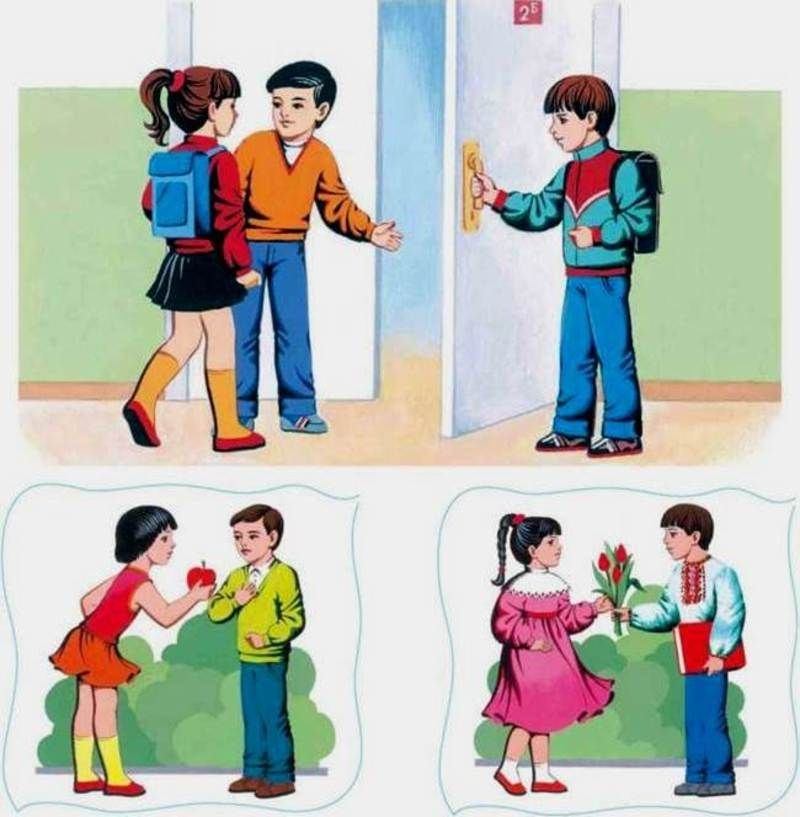 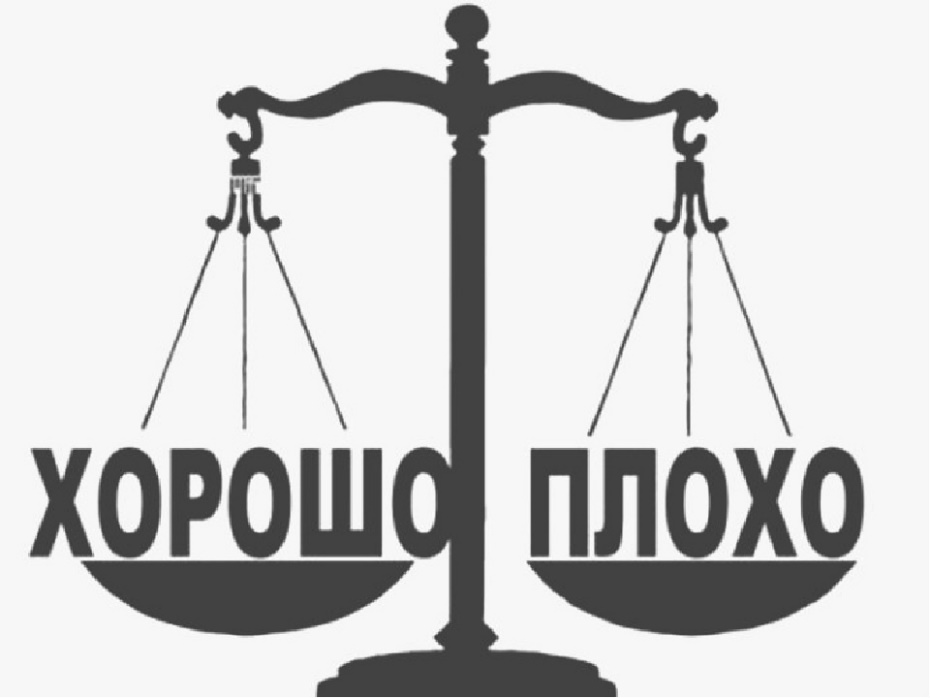 Правила возникли очень давно. Когда люди жили в пещерах и надевали звериные шкуры, уже тогда существовали правила. Что-то разрешалось делать, а что-то — запрещалось.
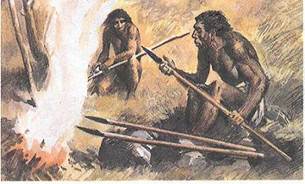 Зачем нужны правила и нормы?
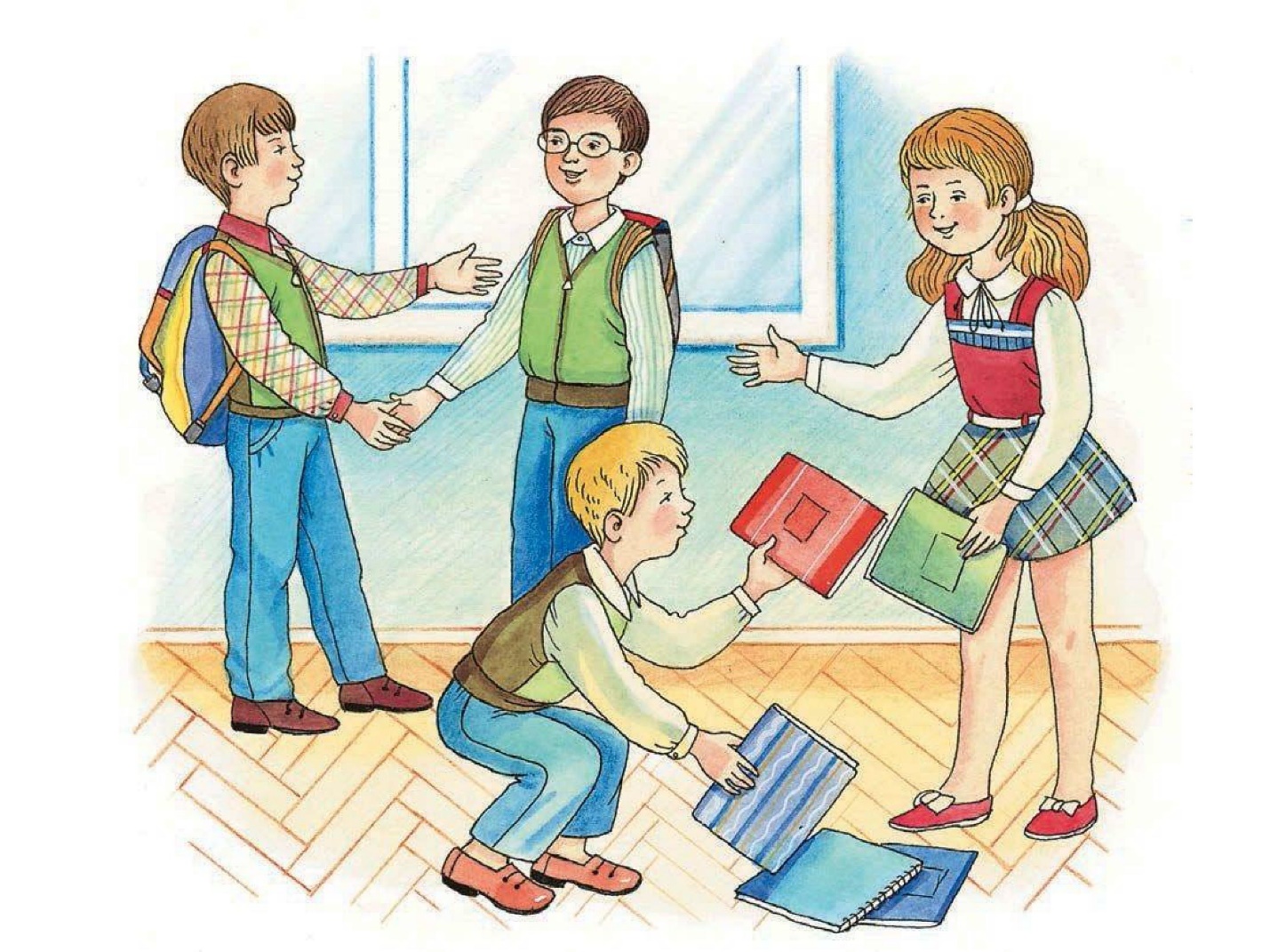 1. Правила поведения в школе
1. На урок всегда приходят вовремя.
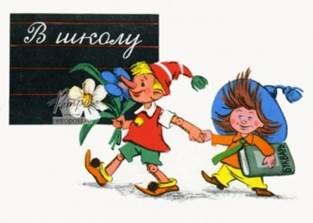 Ты думал: школа не вокзал,Не страшно опоздать?Но тех, кто в школу опоздал,Она не станет ждать.Хоть без колёс устроен класс,Он далеко уйдёт за час.
2. Урок начинается с приветствия учителя
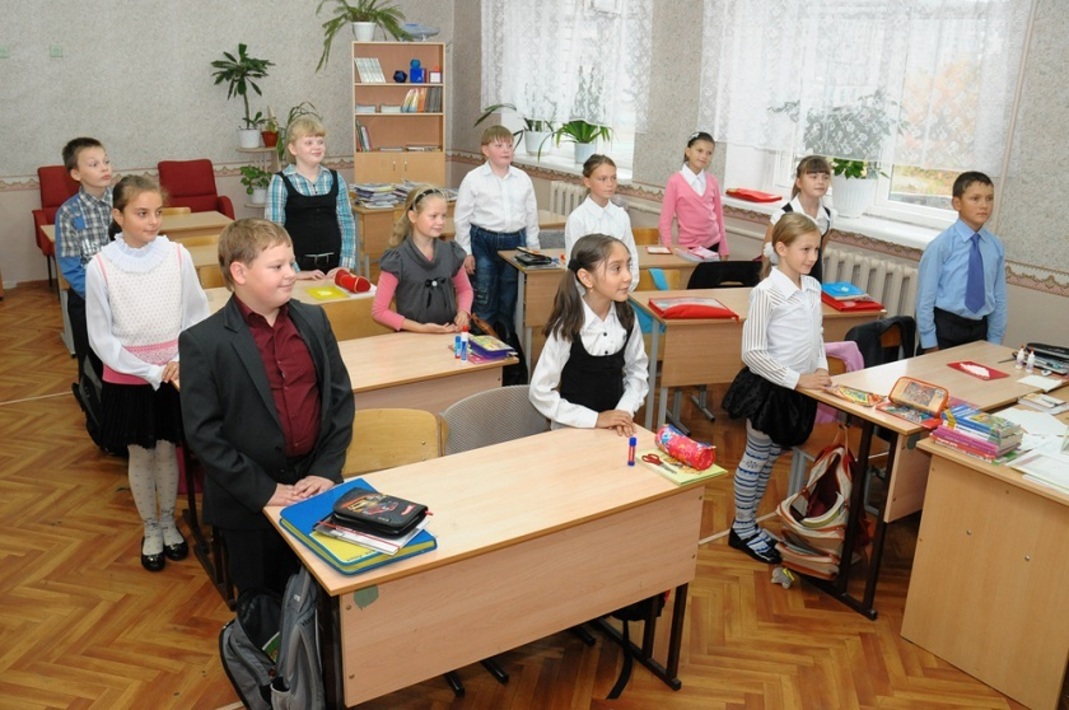 До звонка ты приходиИ порядок наводи!По звонку все дружно в рядЖдут учителя, стоят.
3. Хотите ответить или задать вопрос — поднимите руку
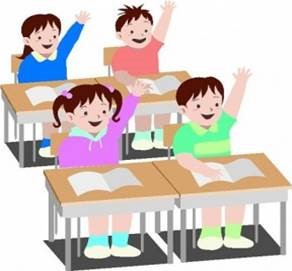 На уроке ждут ответ.Кто-то знает, кто-то нет.Отвечает только тот,Кого учитель назовет.Ответить хочешь — не шуми,А только руку подними.
4. Соблюдайте правило посадки за партой
Парта — это не кровать,И нельзя на ней лежать.Ты сиди за партой стройноИ веди себя достойно.
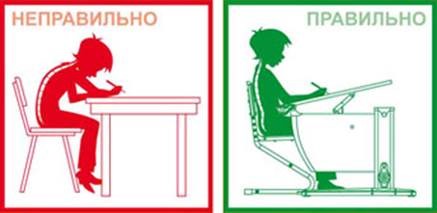 5. На уроке внимательно слушайте учителя
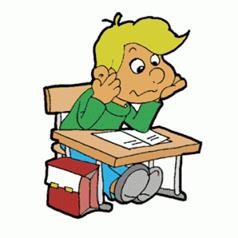 «Да, интересный был урок», —Сказал Антону Игорёк.Но промолчал в ответ Антон…Он весь урок считал ворон.
Звонок! Все дружною гурьбойИдут в столовую стрелой.А здесь есть правила свои,Запомни их и повтори.Ешь аккуратно, не спеши,Не брызгай на пол, не кроши.Хлеб береги и уважай,Его повсюду не бросай.Поел и убери, друг мой,Свою посуду за собой.
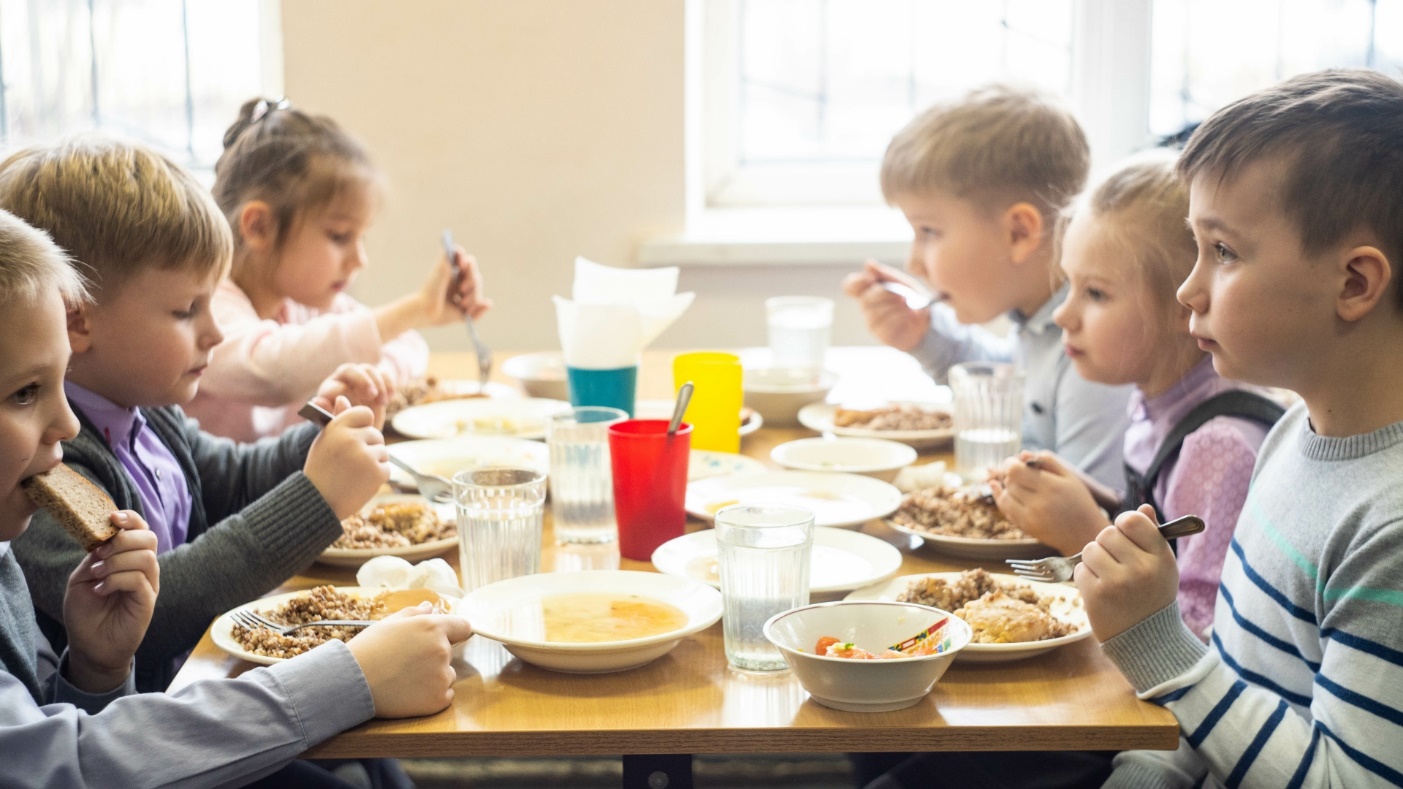 Вот звонок на перемену —Приготовься отдыхать:Можешь с другом прогуляться,Можешь тихо поиграть.Никогда не обзывайся,В коридорах не толкайся,Мусор на пол не кидай,Малышей не обижай!
На уроке будь старательным, будь спокойным и…
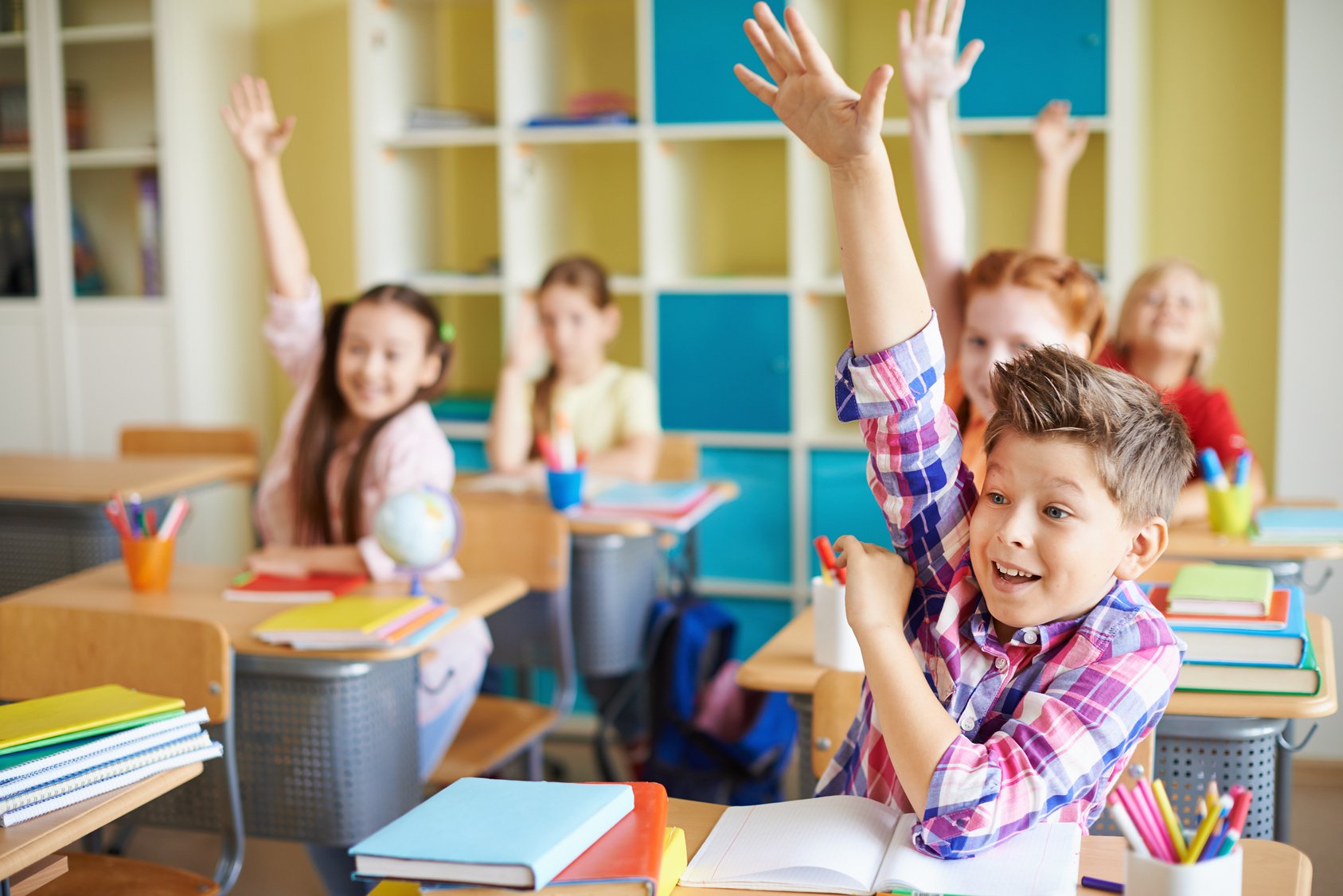 Всё пиши, не отставая, слушай, не…
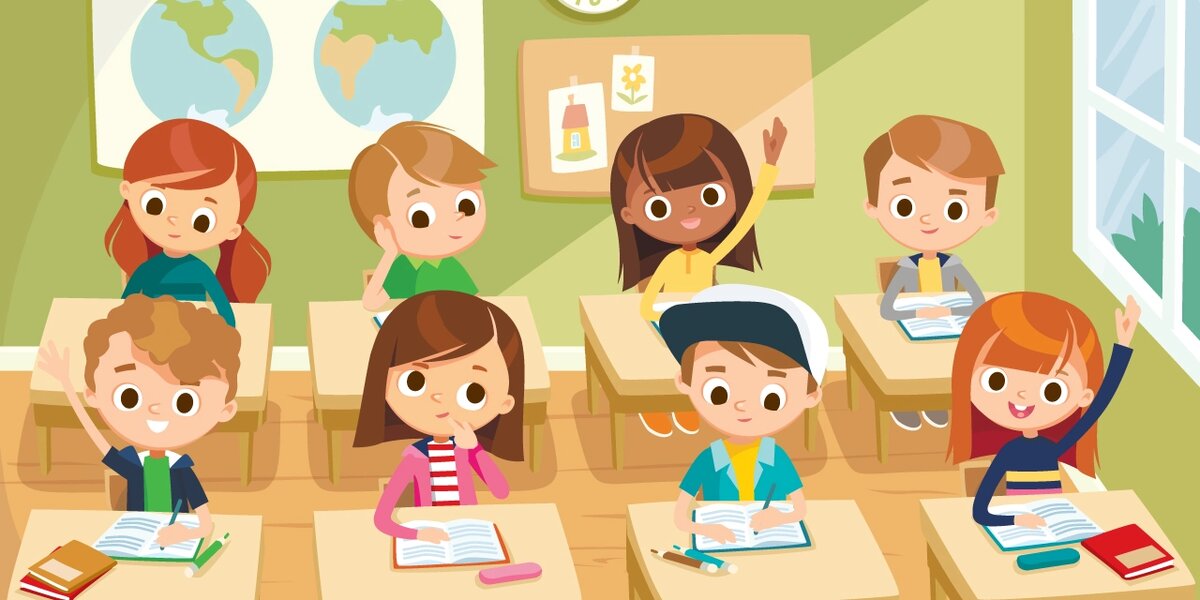 Говорите чётко, внятно, чтобы было всё…
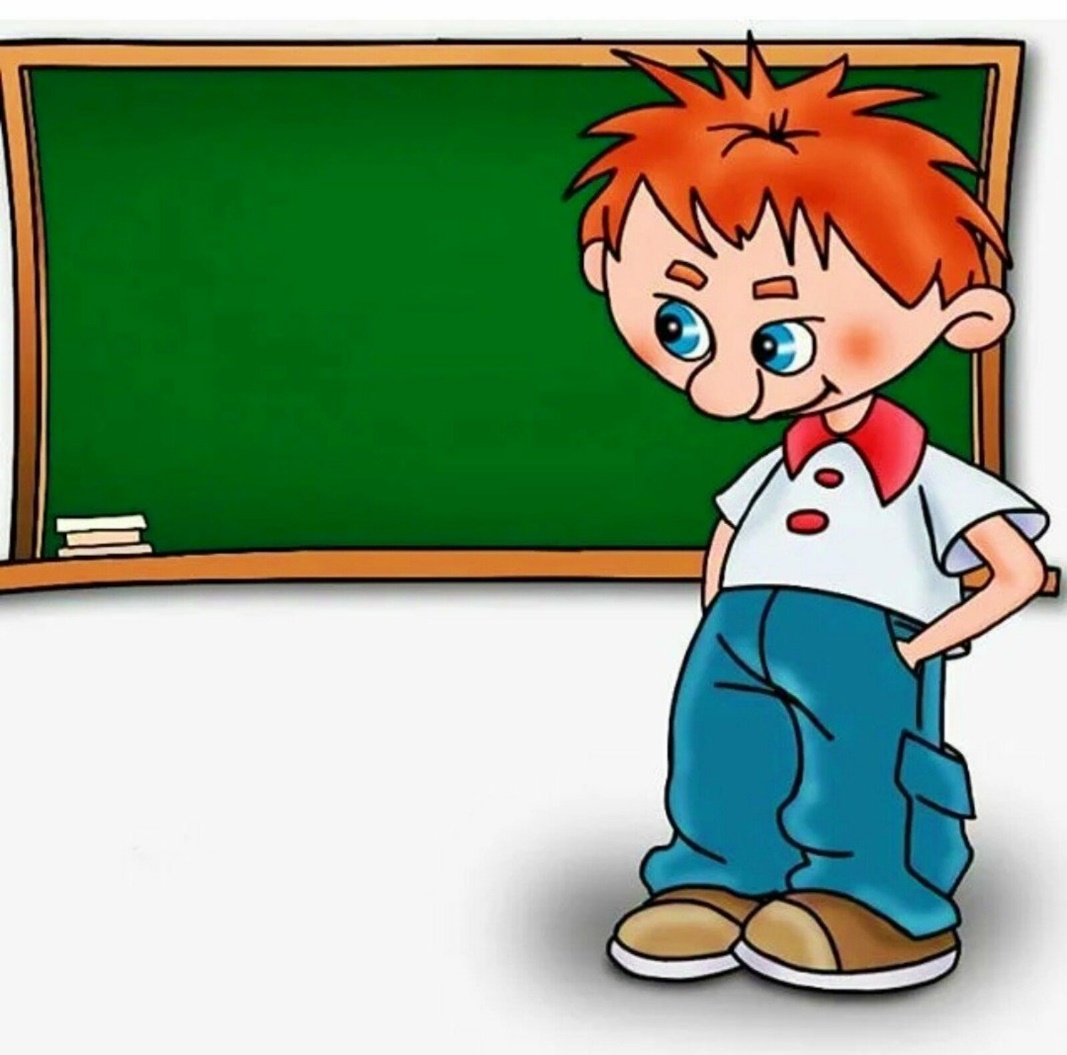 Если хочешь отвечать, надо руку…
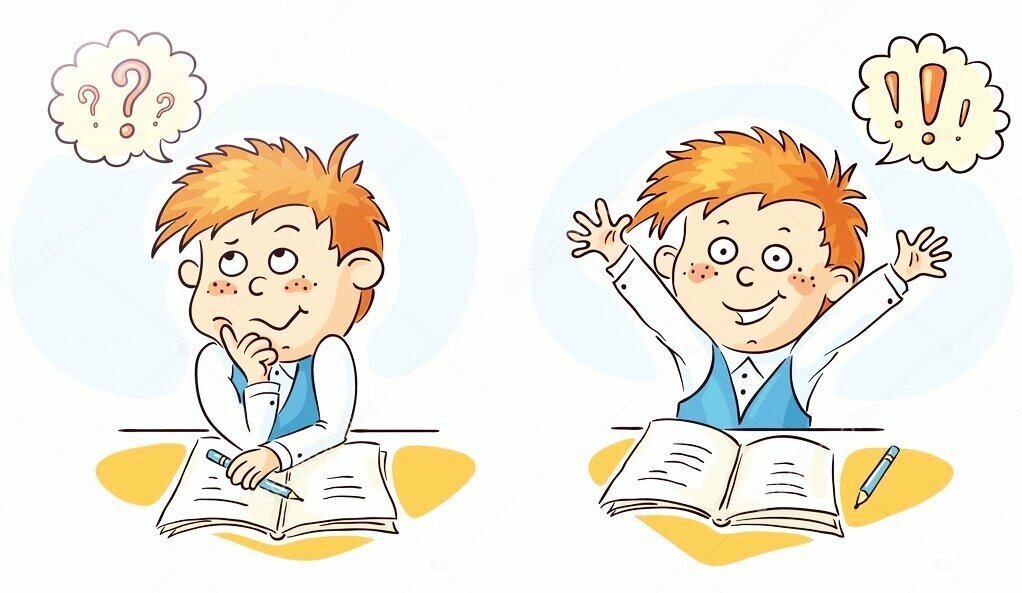 Если друг стал отвечать, не спеши…
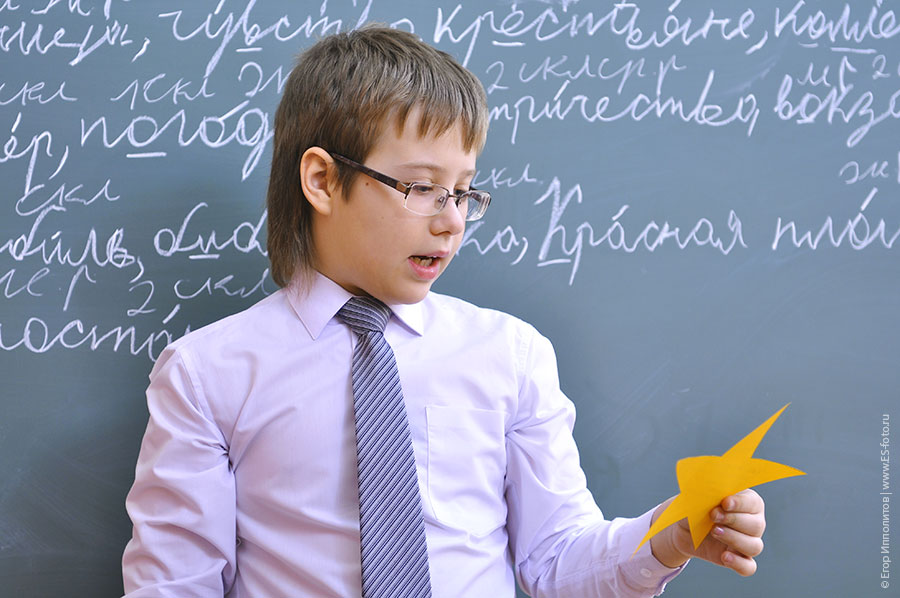 А помочь захочешь другу, подними спокойно…
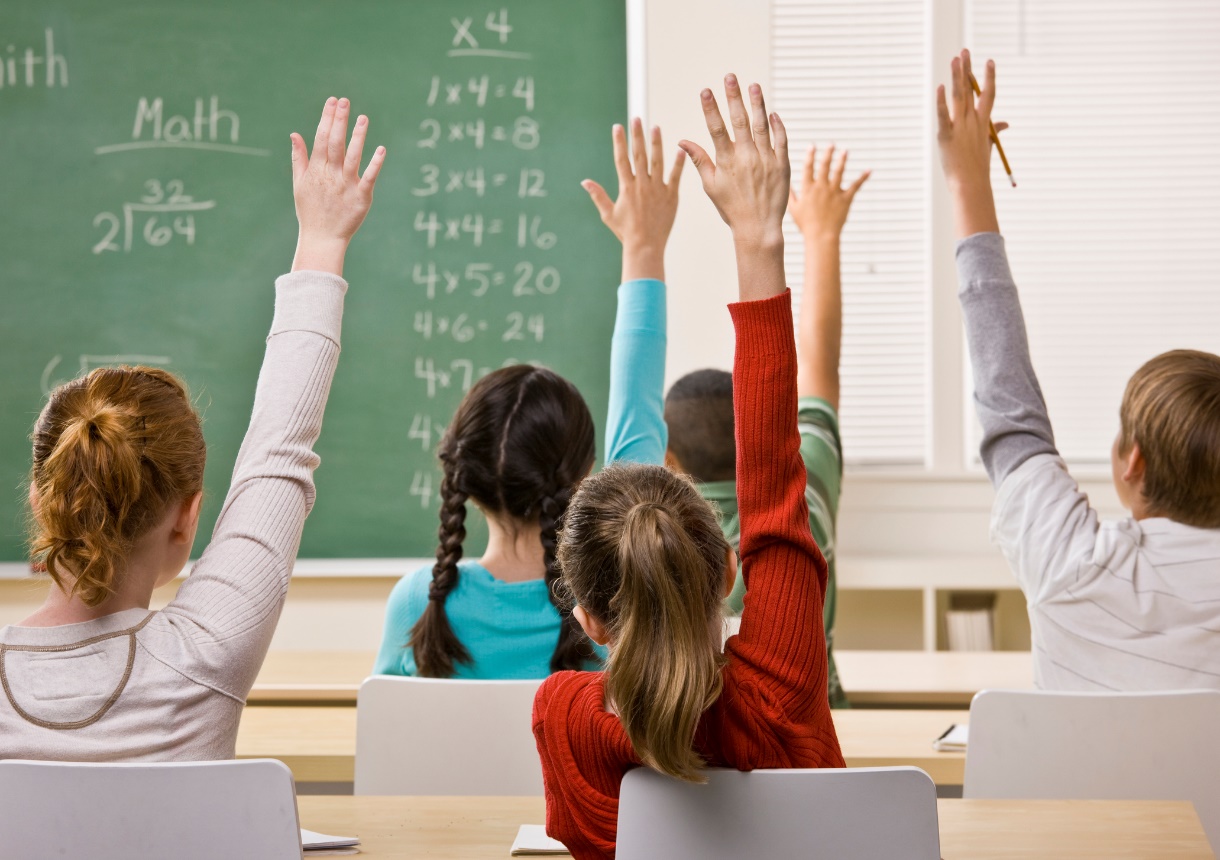 Знай: закончился урок, коль услышал ты…   И учитель скажет: «дети, наш урок подошёл к …… »
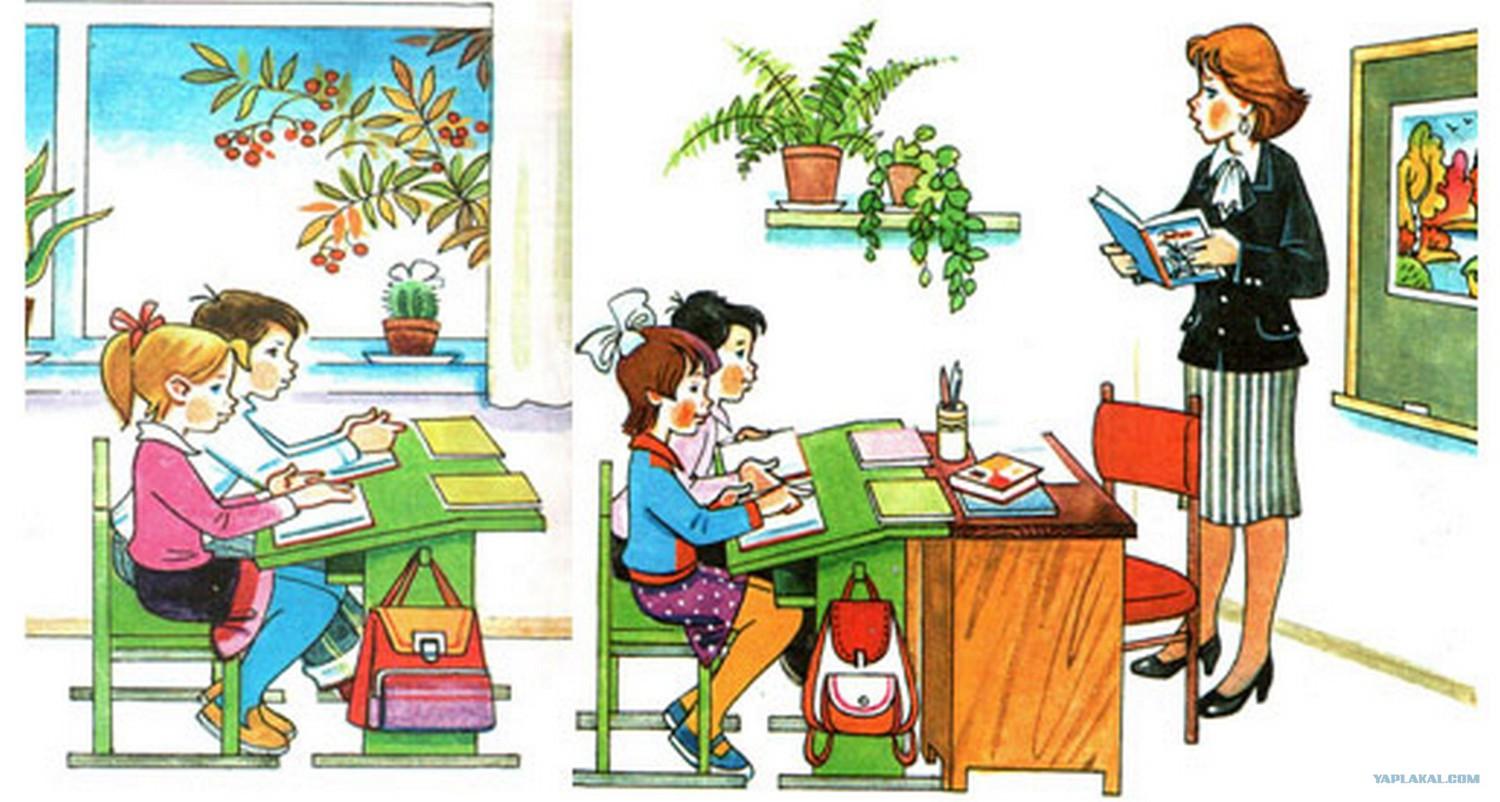 Когда звонок раздался снова, к уроку будь всегда…
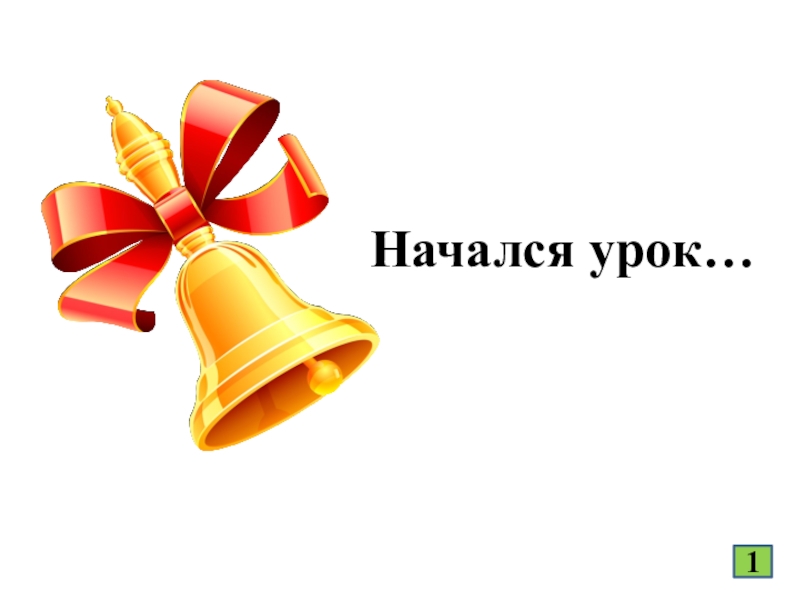 Правила нашего лицея ? Какой есть в лицее документ, в котором они прописаны?
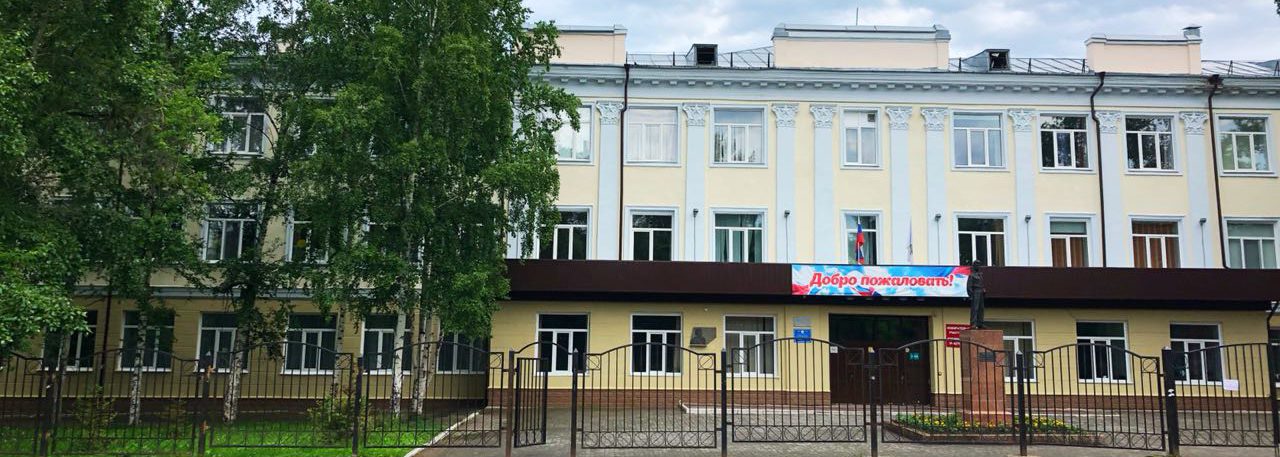 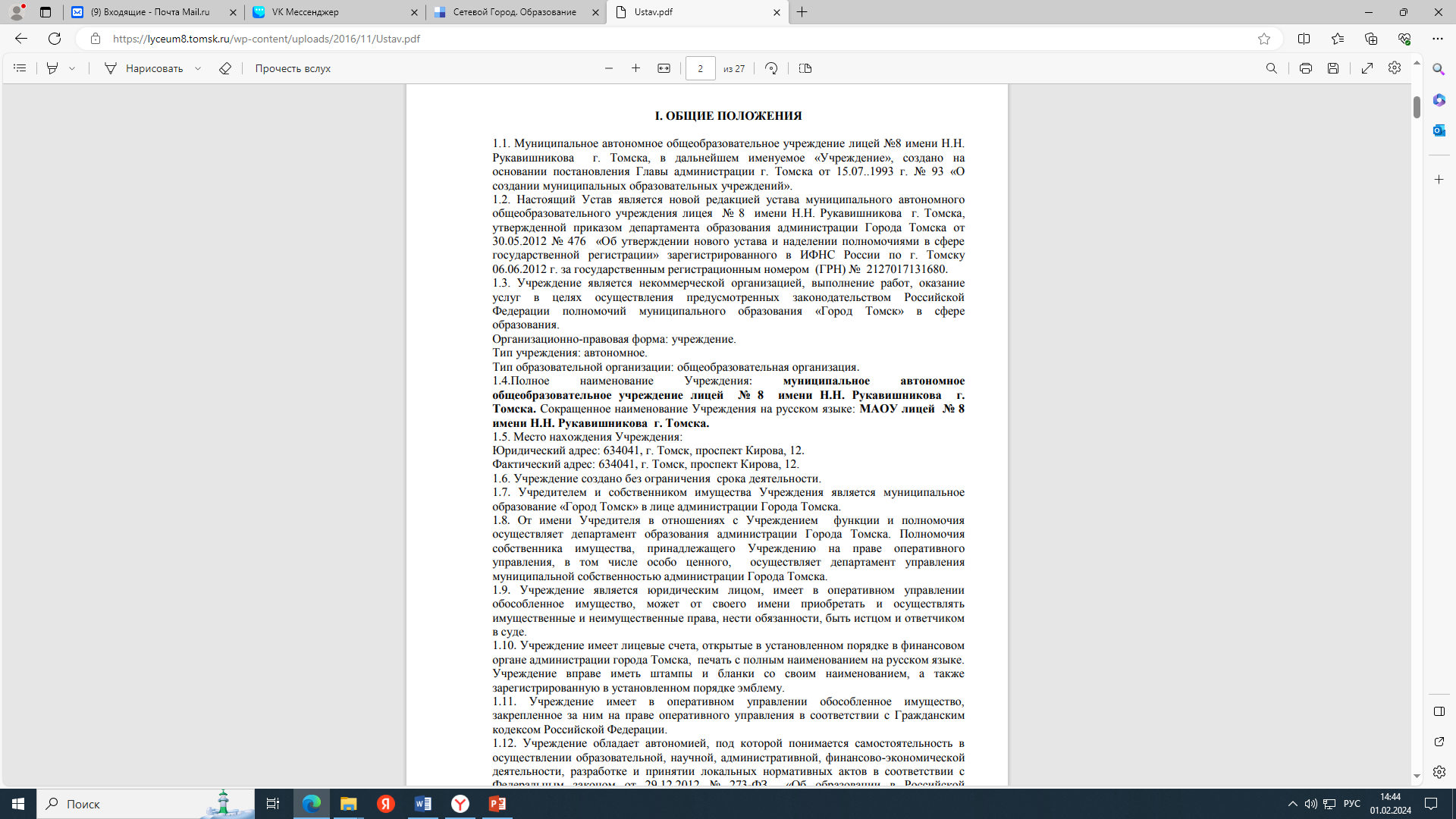 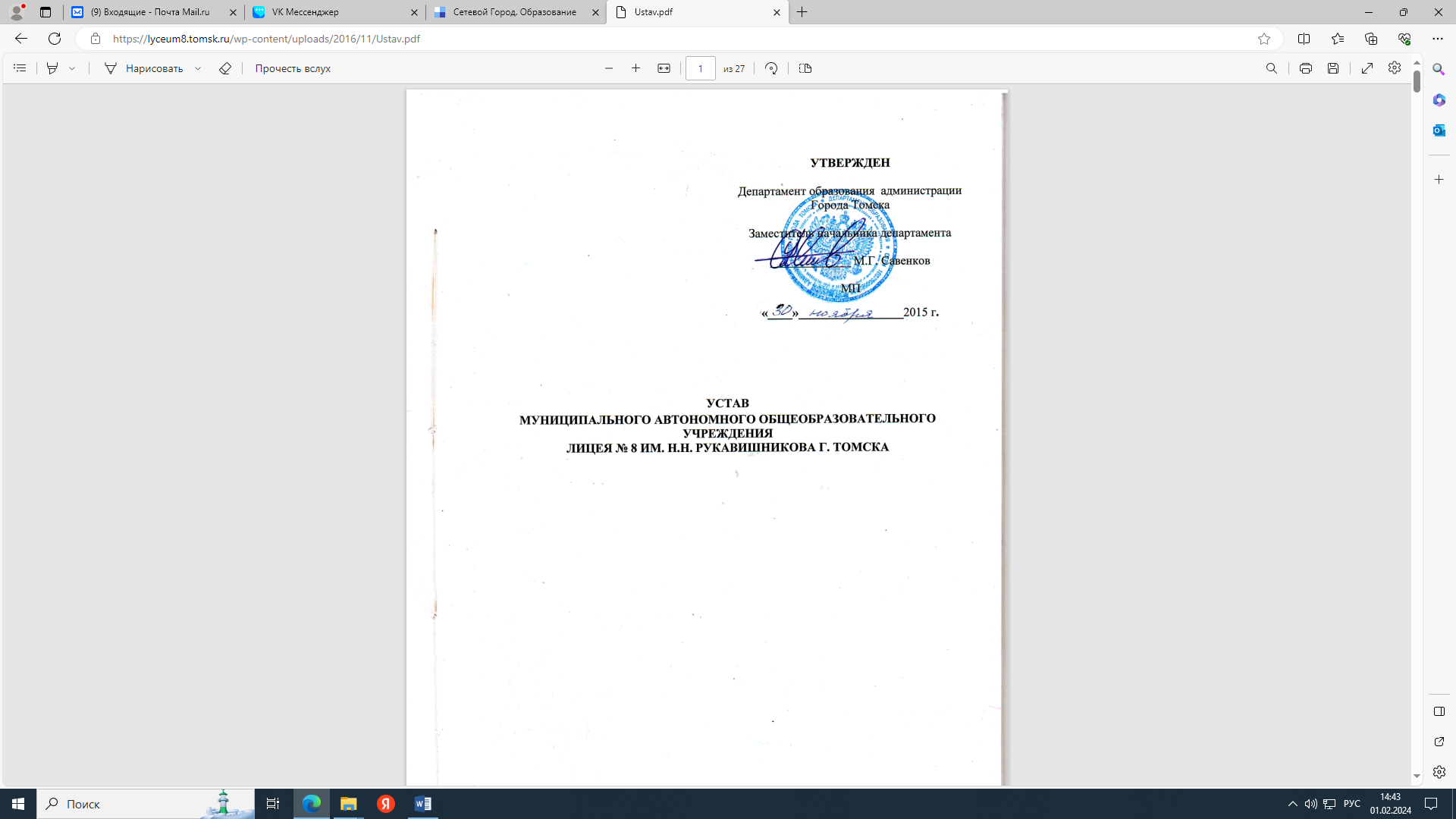 27 страниц